The Magical Christmas by Poppy, Ethan and Ashton
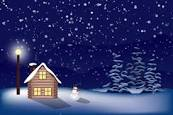 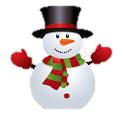 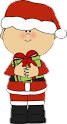 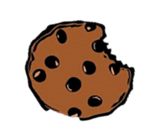 One cosy night, Jimmy and Olivia were setting out milk and cookies for Santa.
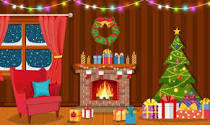 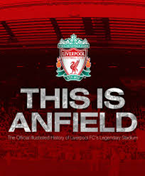 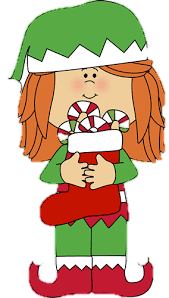 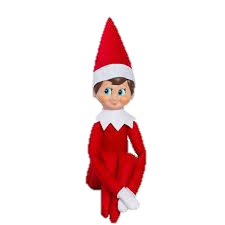 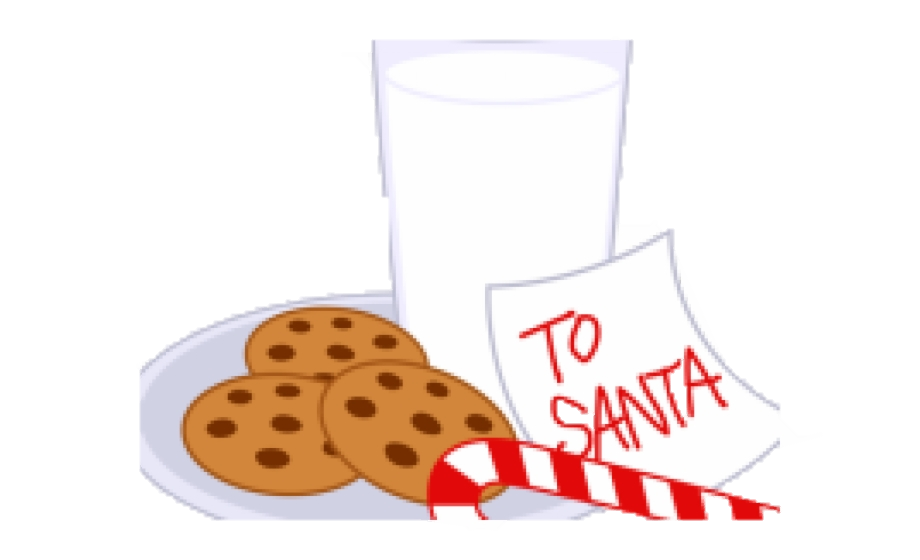 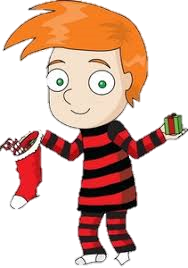 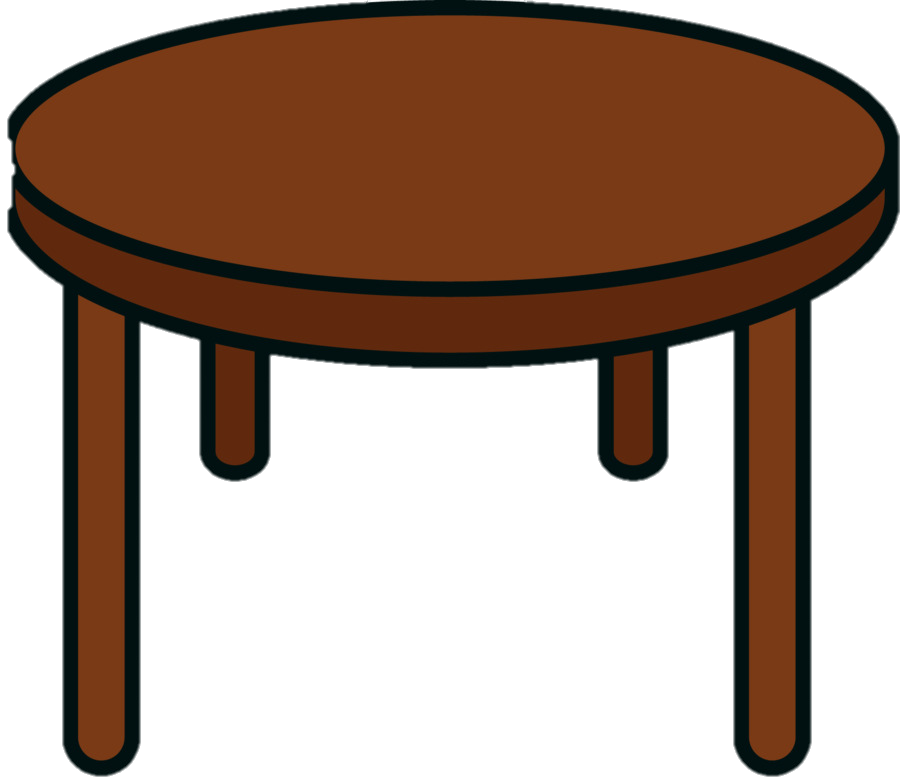 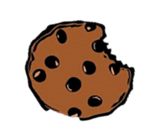 Jimmy and Olivia got changed into their pyjamas and went to bed.
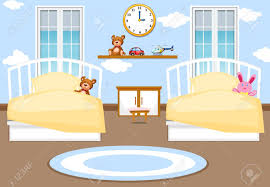 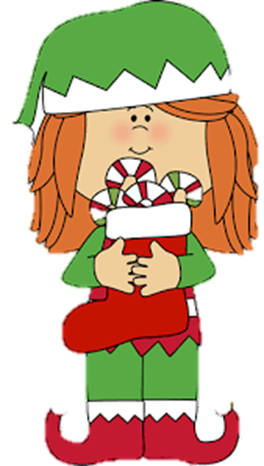 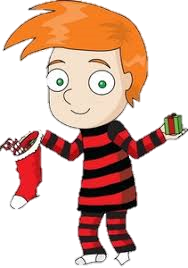 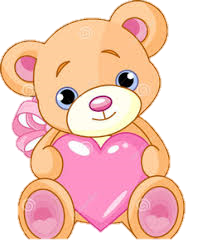 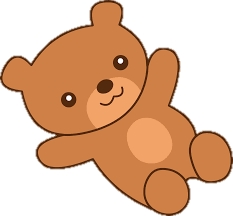 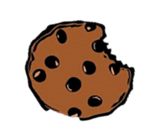 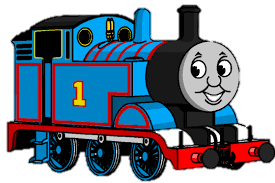 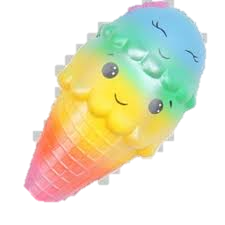 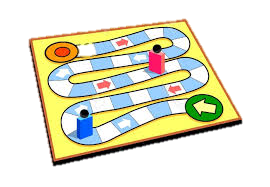 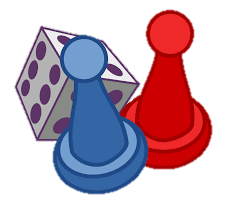 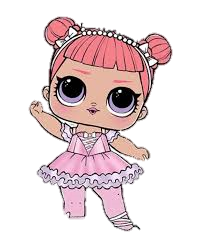 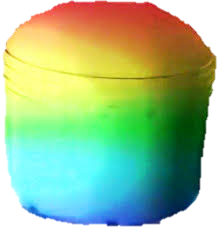 In the middle of the night Olivia heard a sound and woke Jimmy up to see what it was.
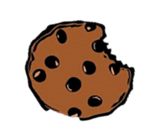 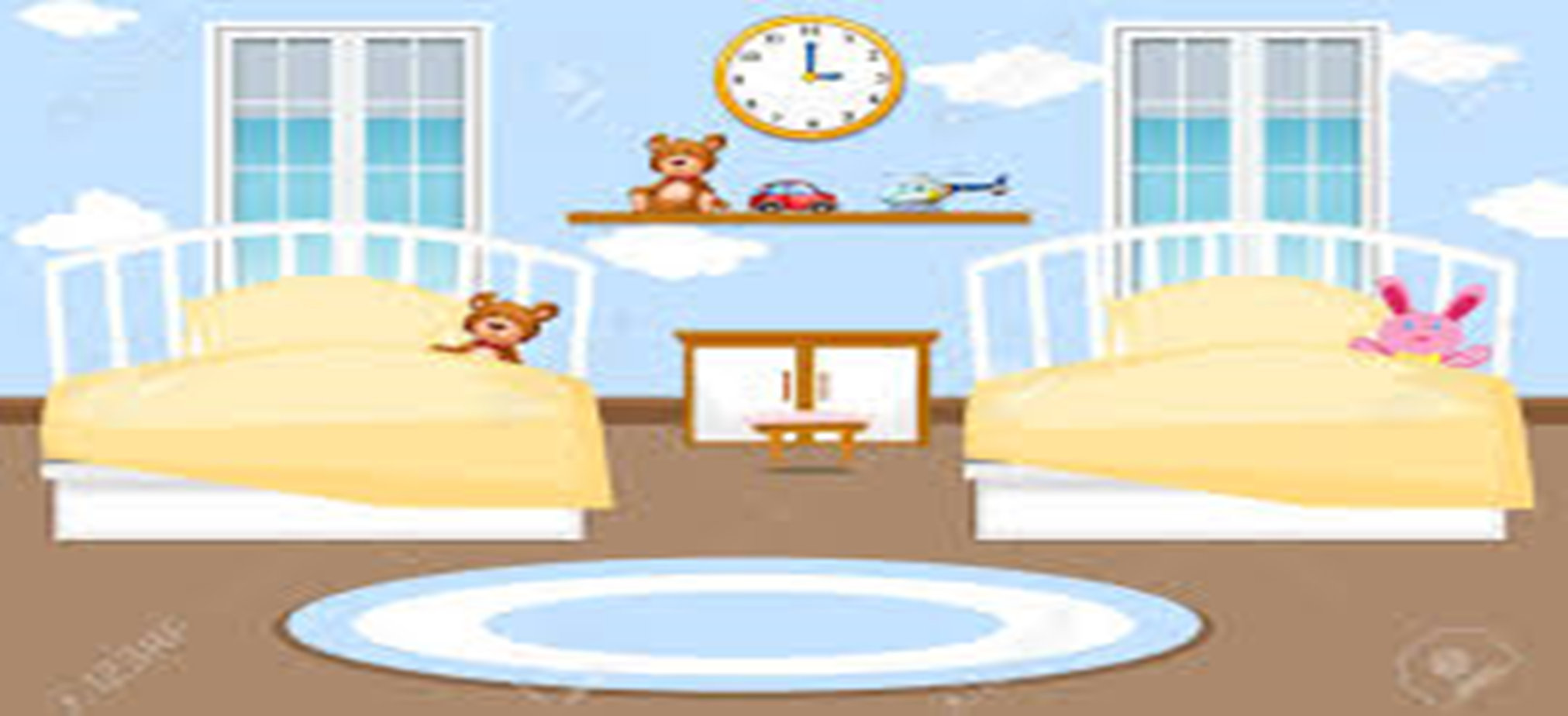 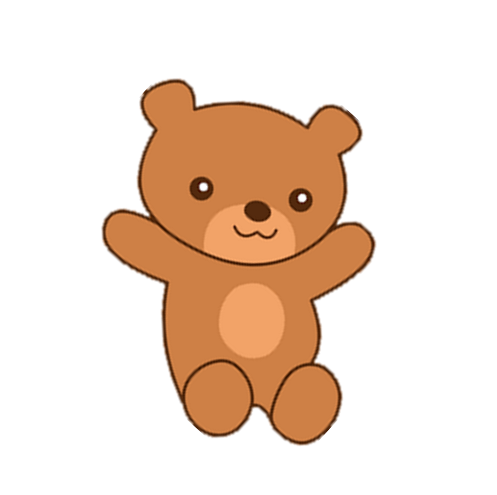 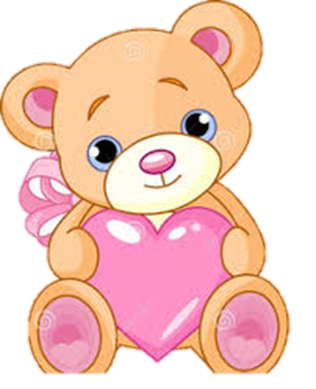 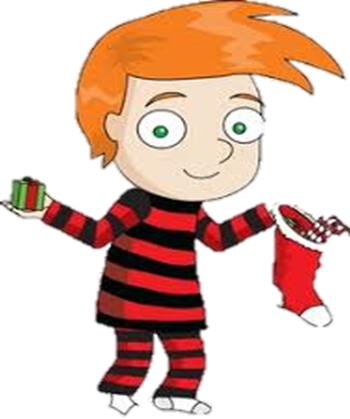 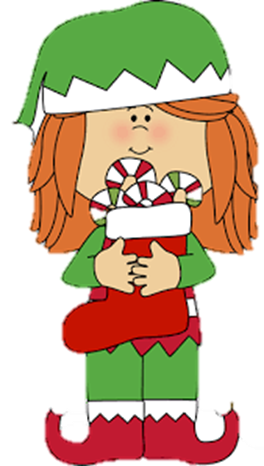 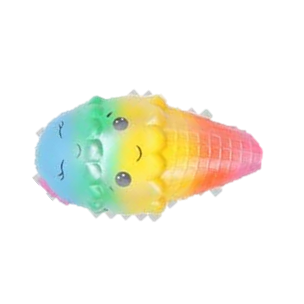 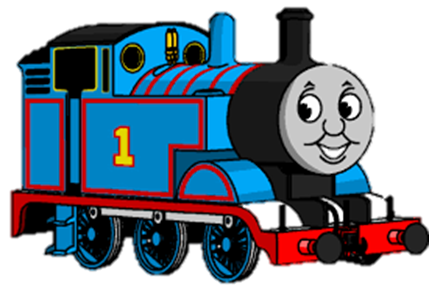 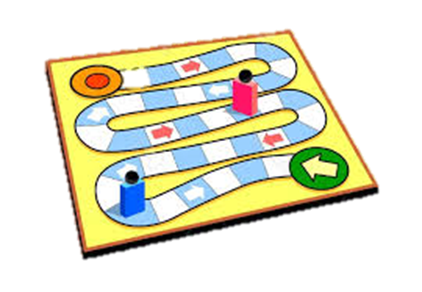 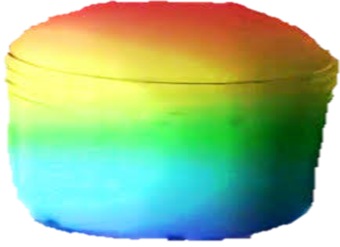 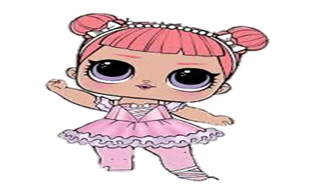 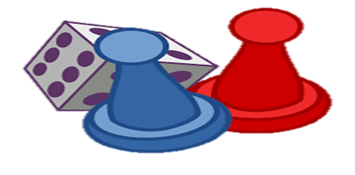 Olivia and Jimmy went up to the roof to see what it was. They saw that Santa was stuck in the chimney.
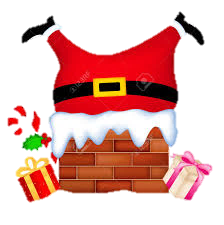 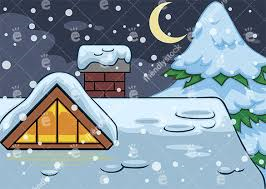 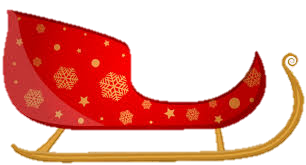 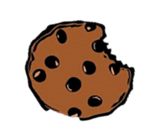 Oliva got a rope and tied it to Rudolph's antlers to get Santa out.
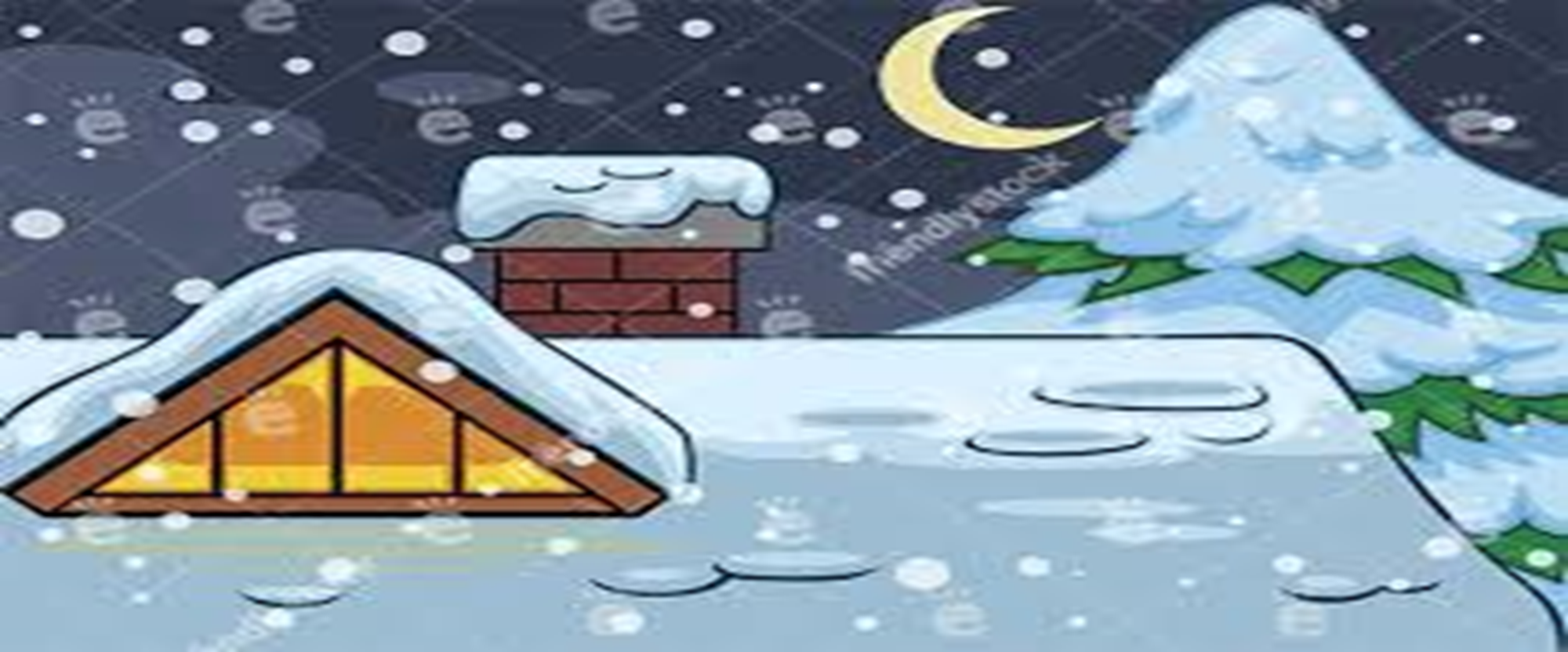 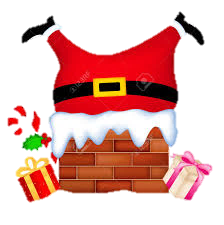 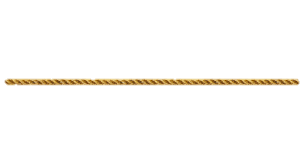 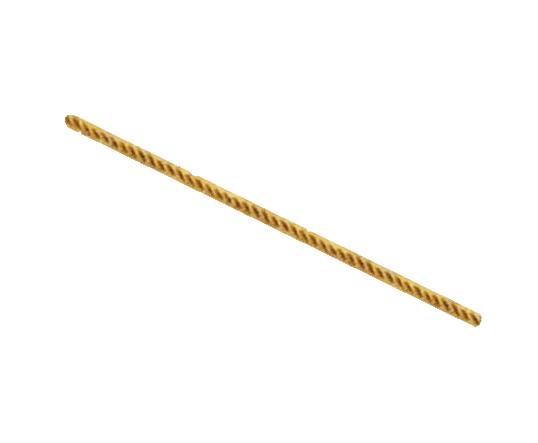 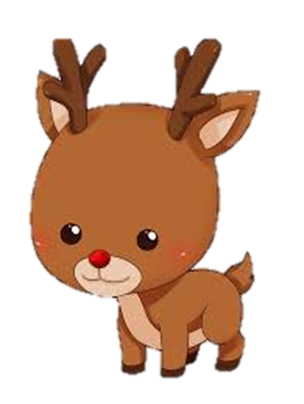 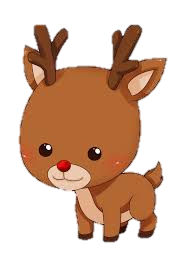 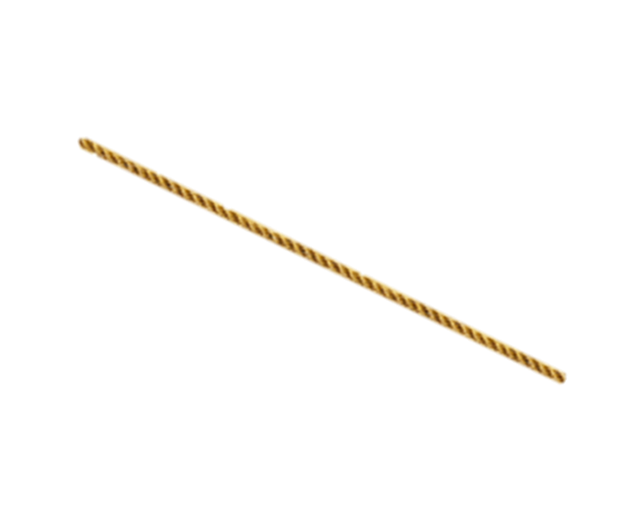 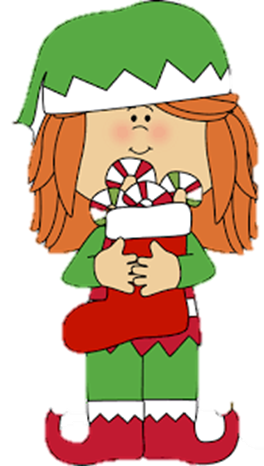 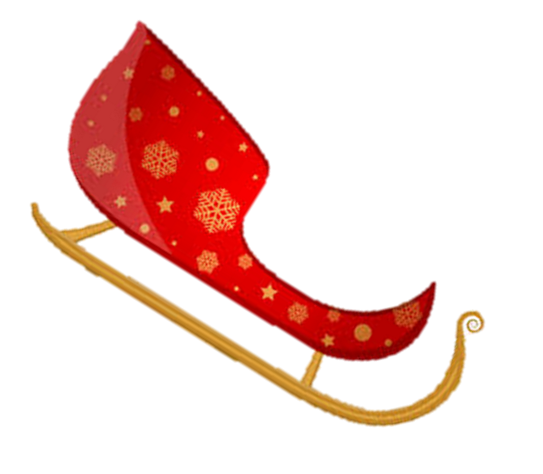 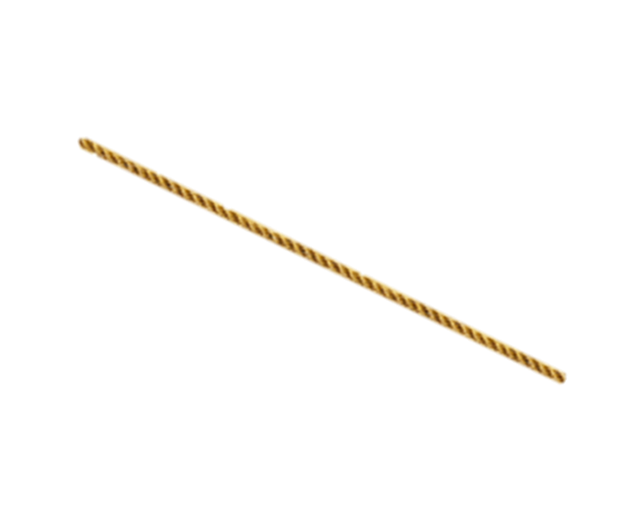 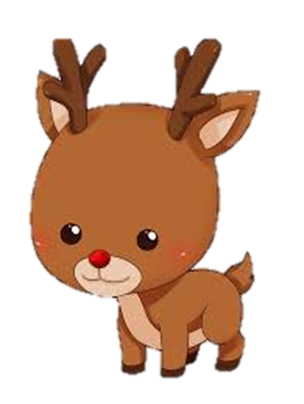 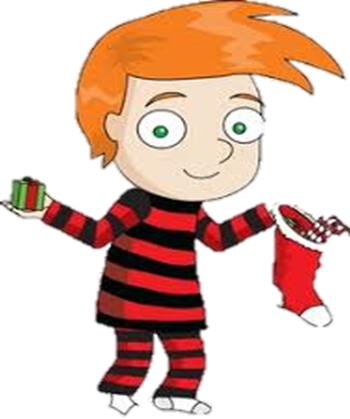 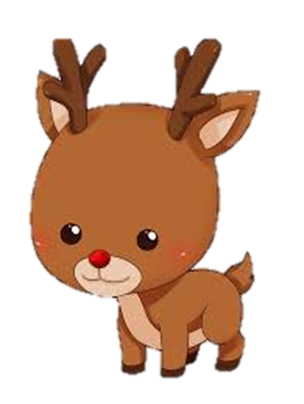 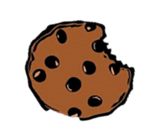 Eventually they pulled him out and Santa was so thankful that he said he would take the children on a special trip.
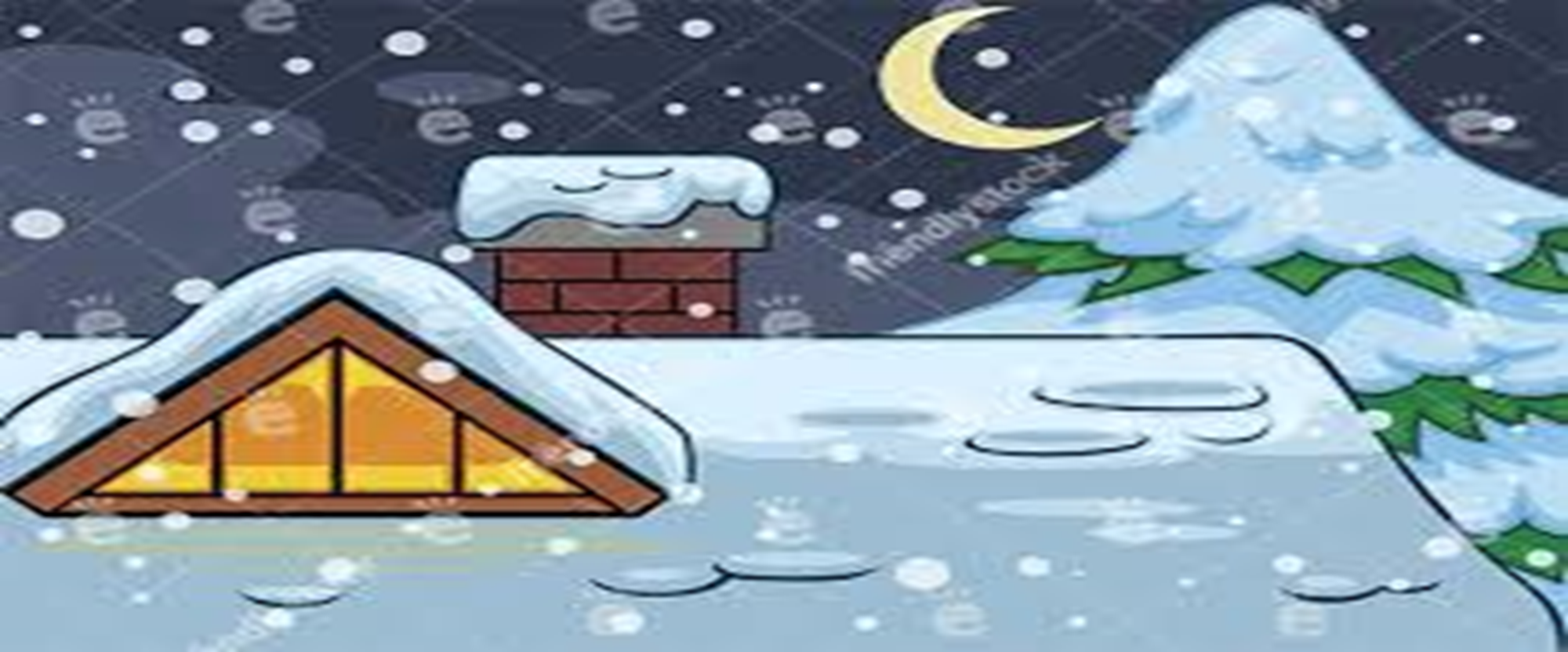 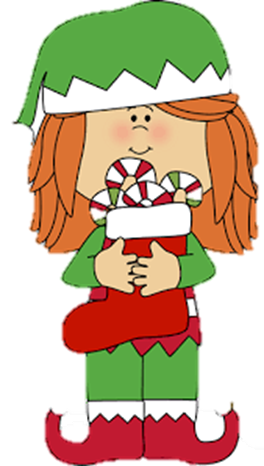 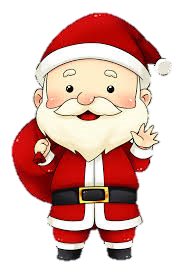 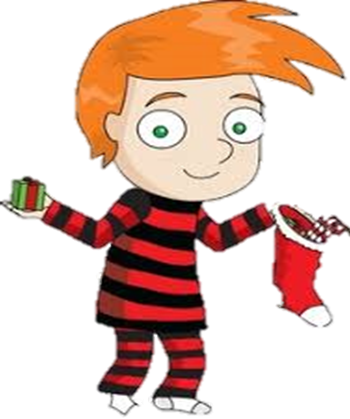 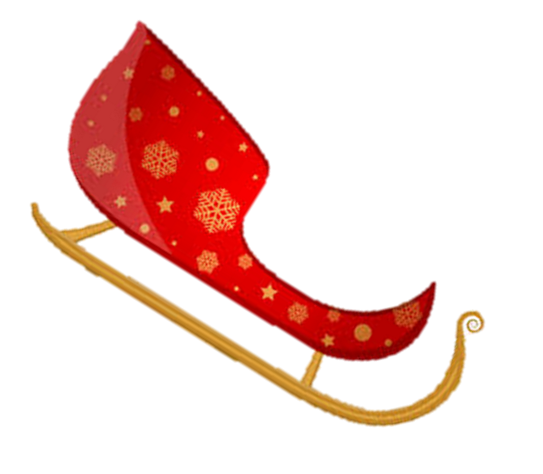 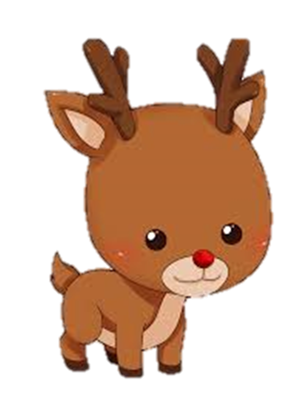 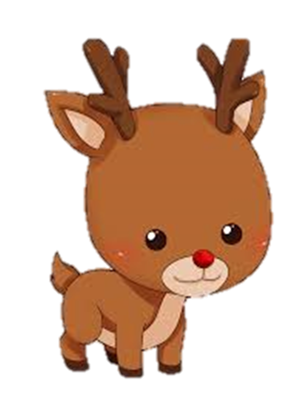 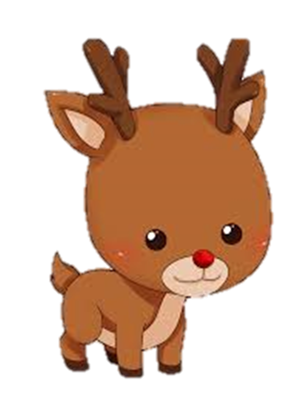 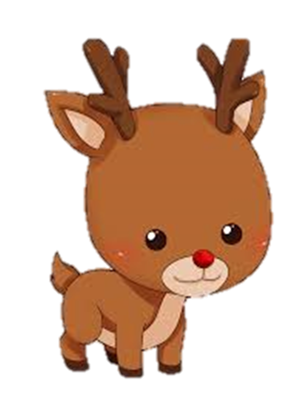 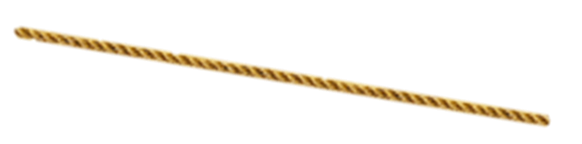 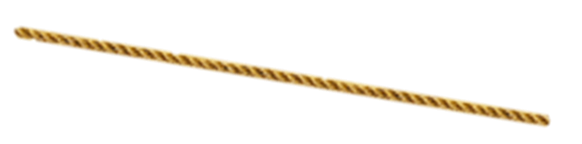 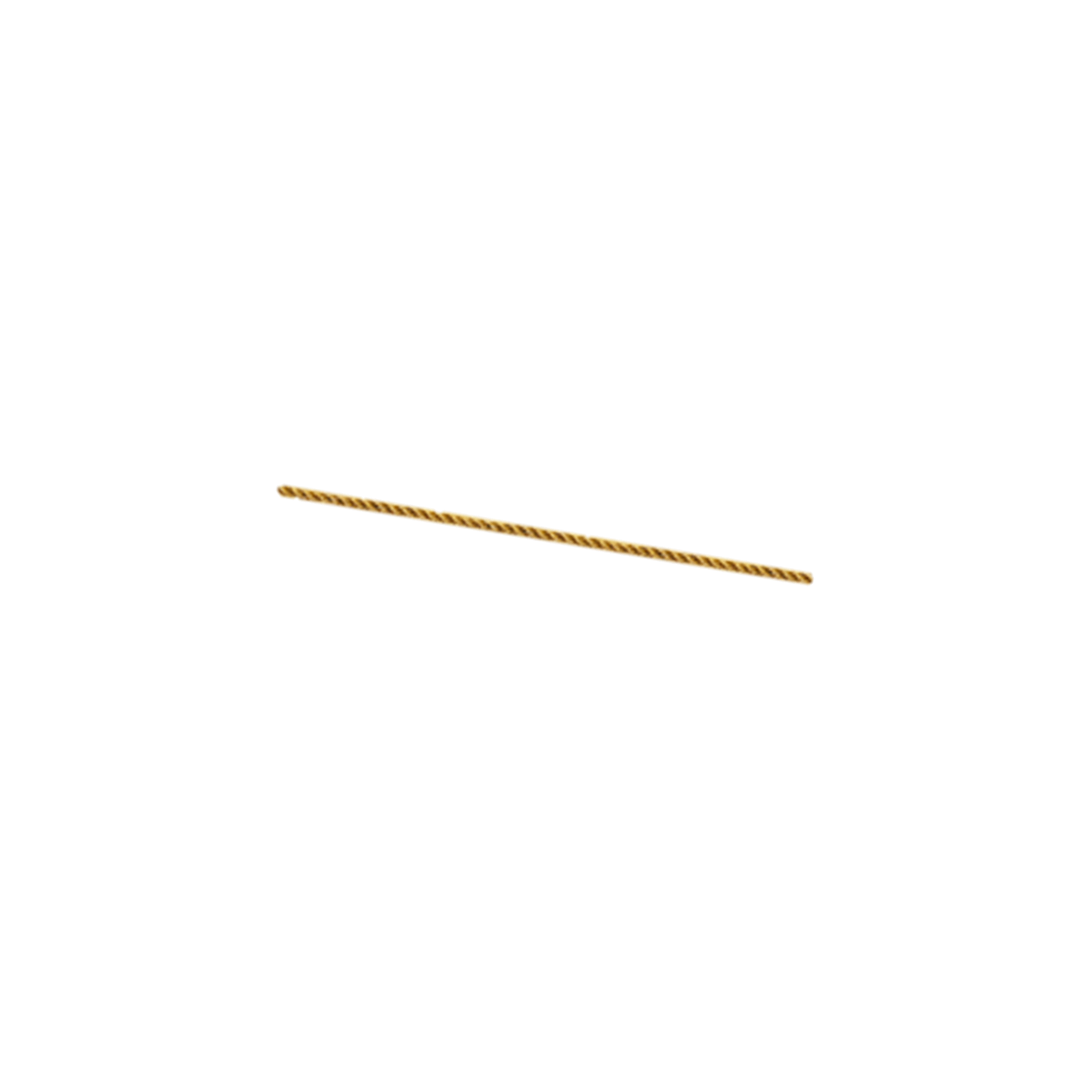 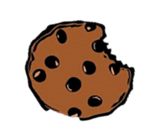 Then Santa pressed his magical button and then they went to the North Pole
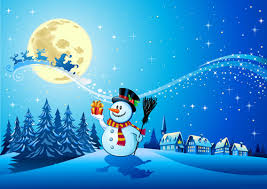 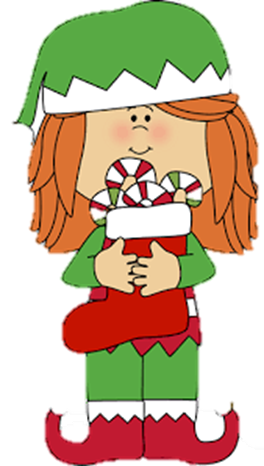 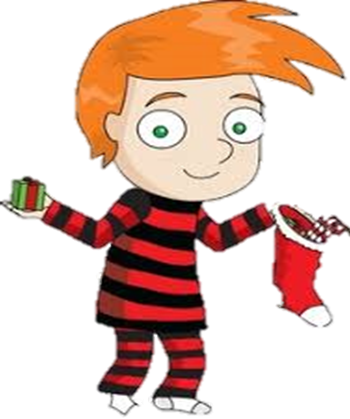 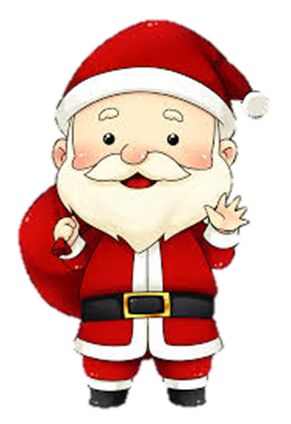 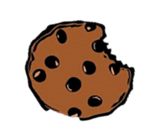 Jimmy and Olivia went to the workshop and met all the Elves and Mrs Claus.
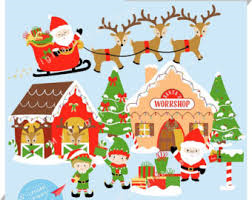 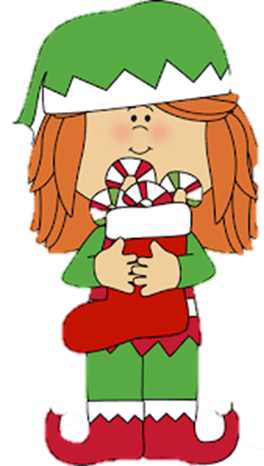 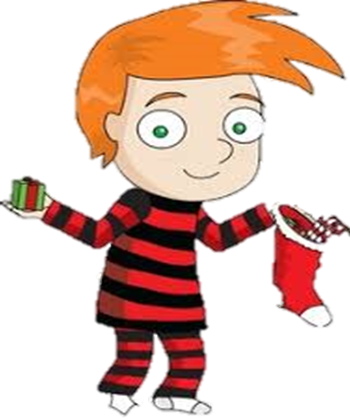 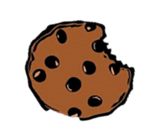 Then Olivia and Jimmy got the chance to make toys with all the Elves.
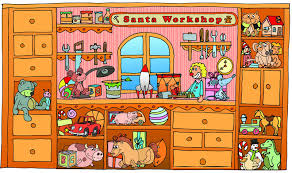 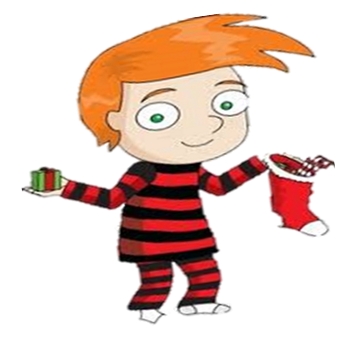 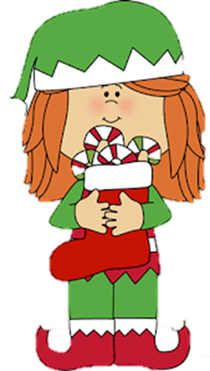 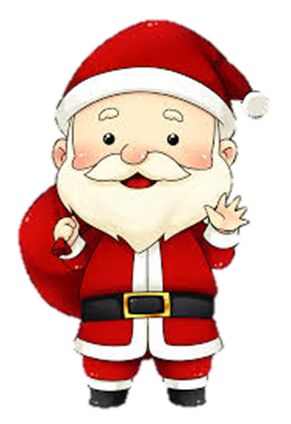 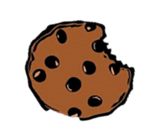 When the presents where ready Santa told Jimmy and Oliva to put them in the sleigh.
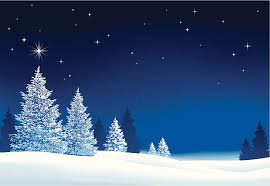 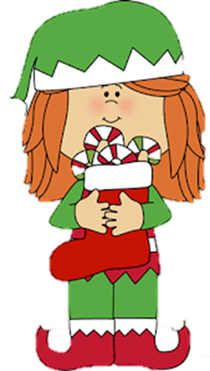 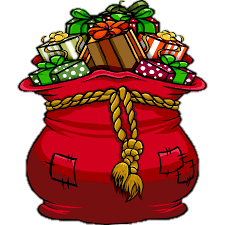 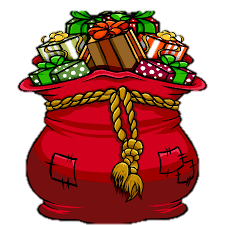 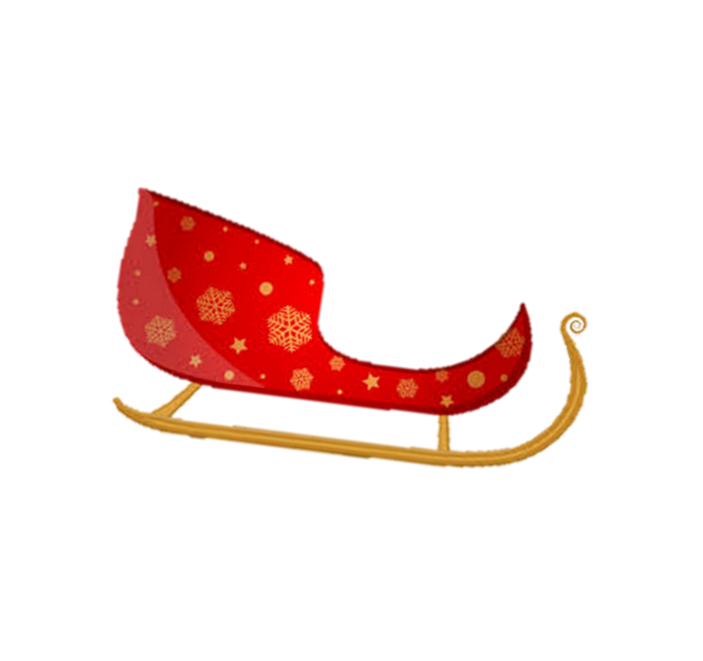 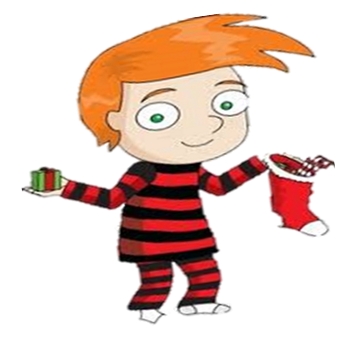 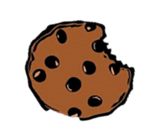 They then went to the Sleigh and they flew away into the night sky.
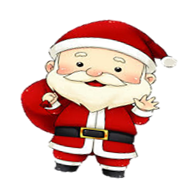 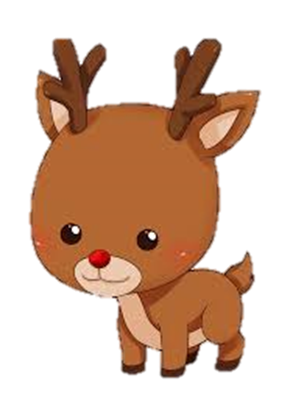 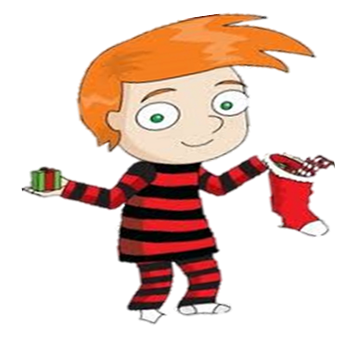 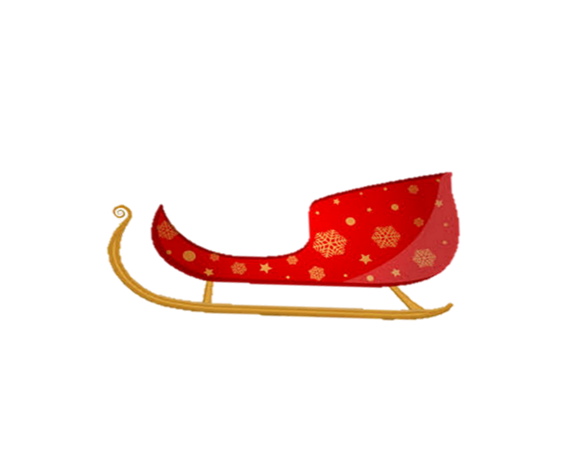 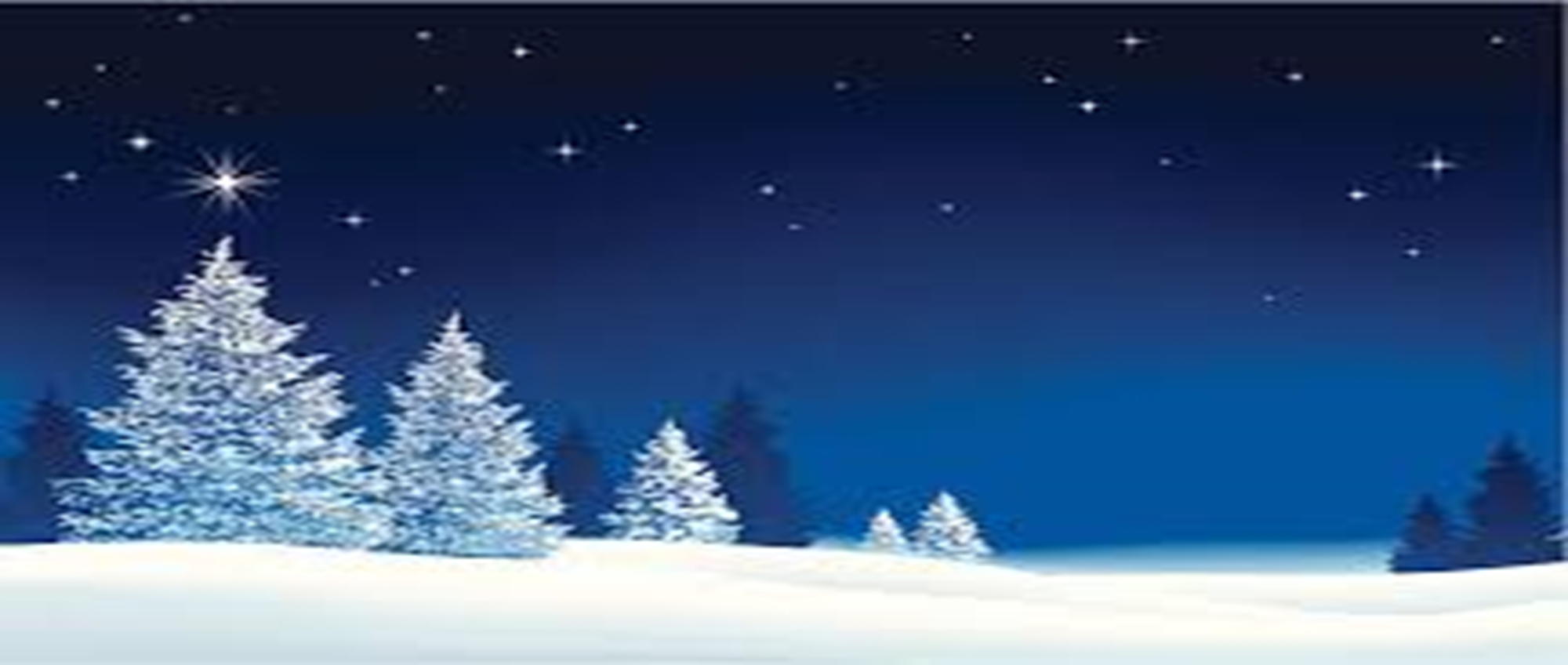 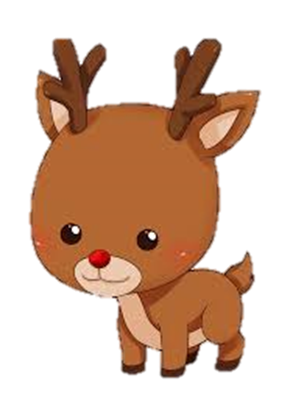 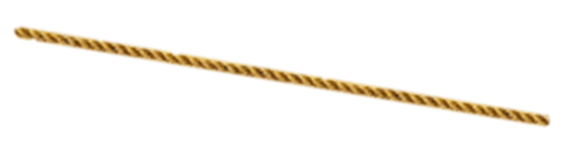 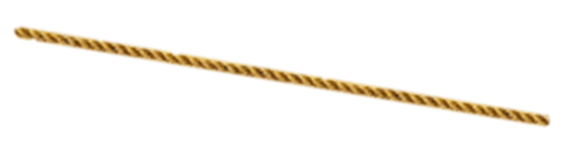 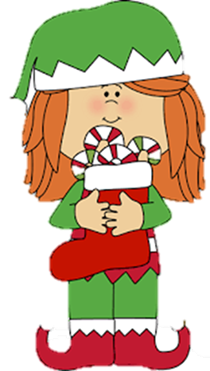 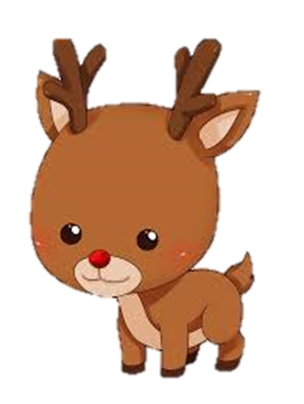 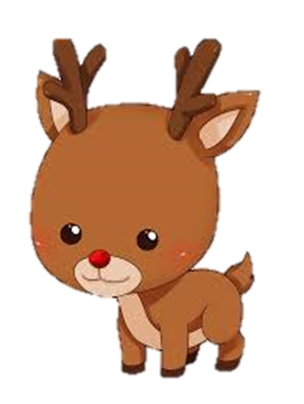 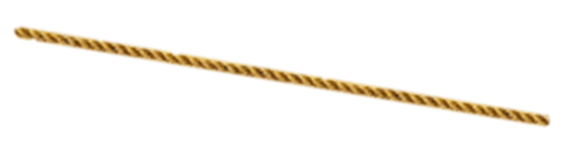 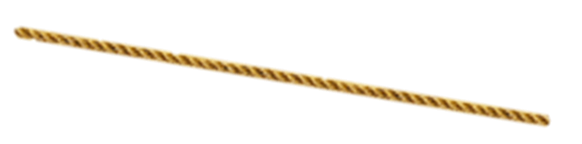 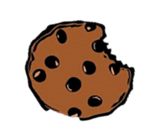 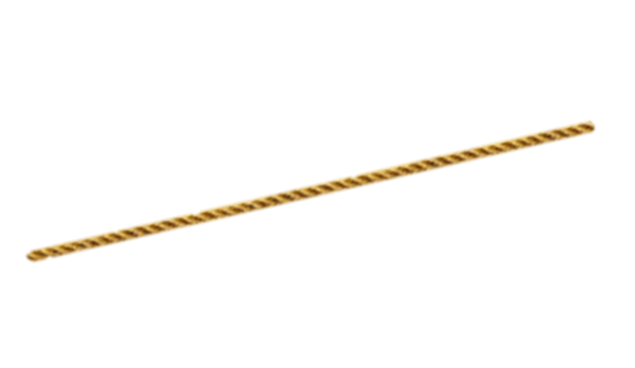 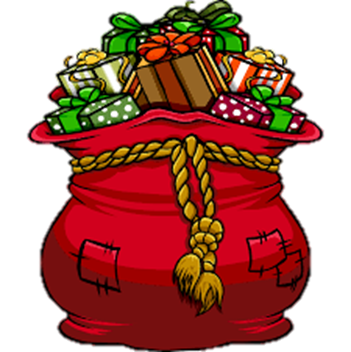 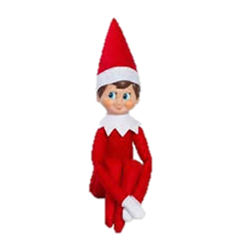 Jimmy and Olivia  helped Santa to deliver all the presents.
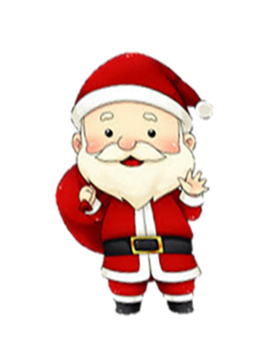 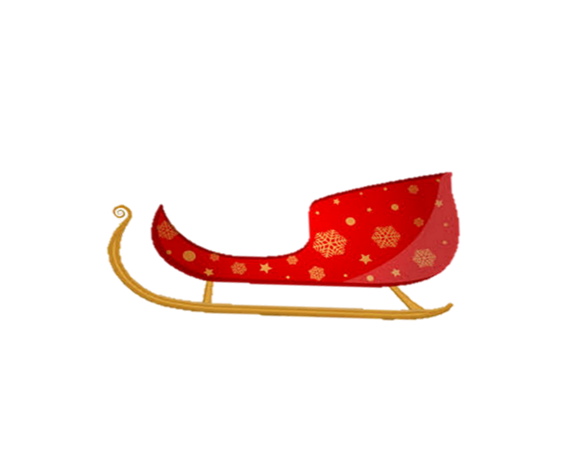 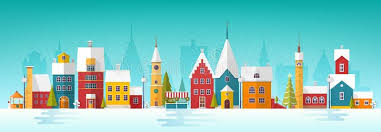 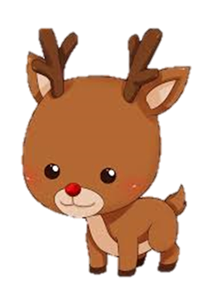 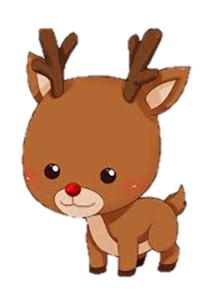 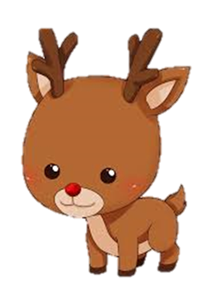 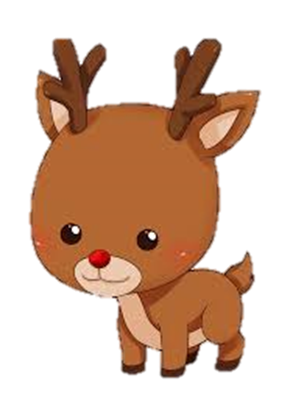 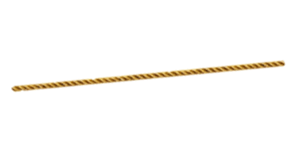 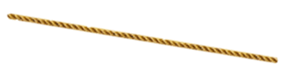 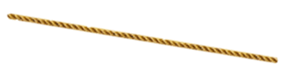 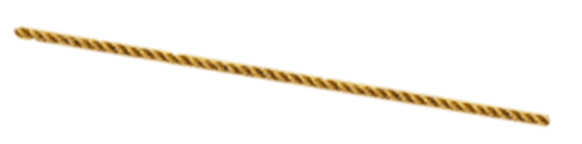 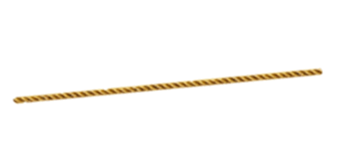 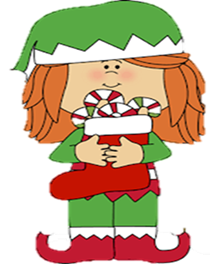 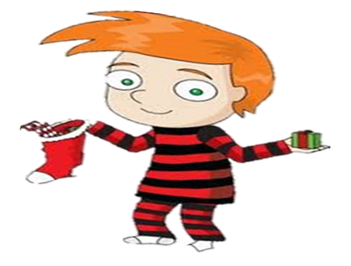 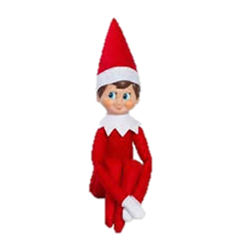 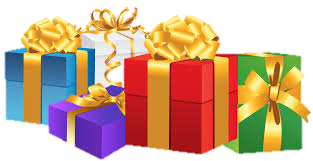 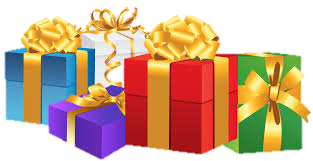 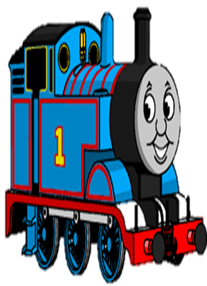 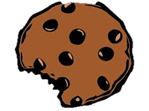 Santa left Jimmy and Olivia off home.
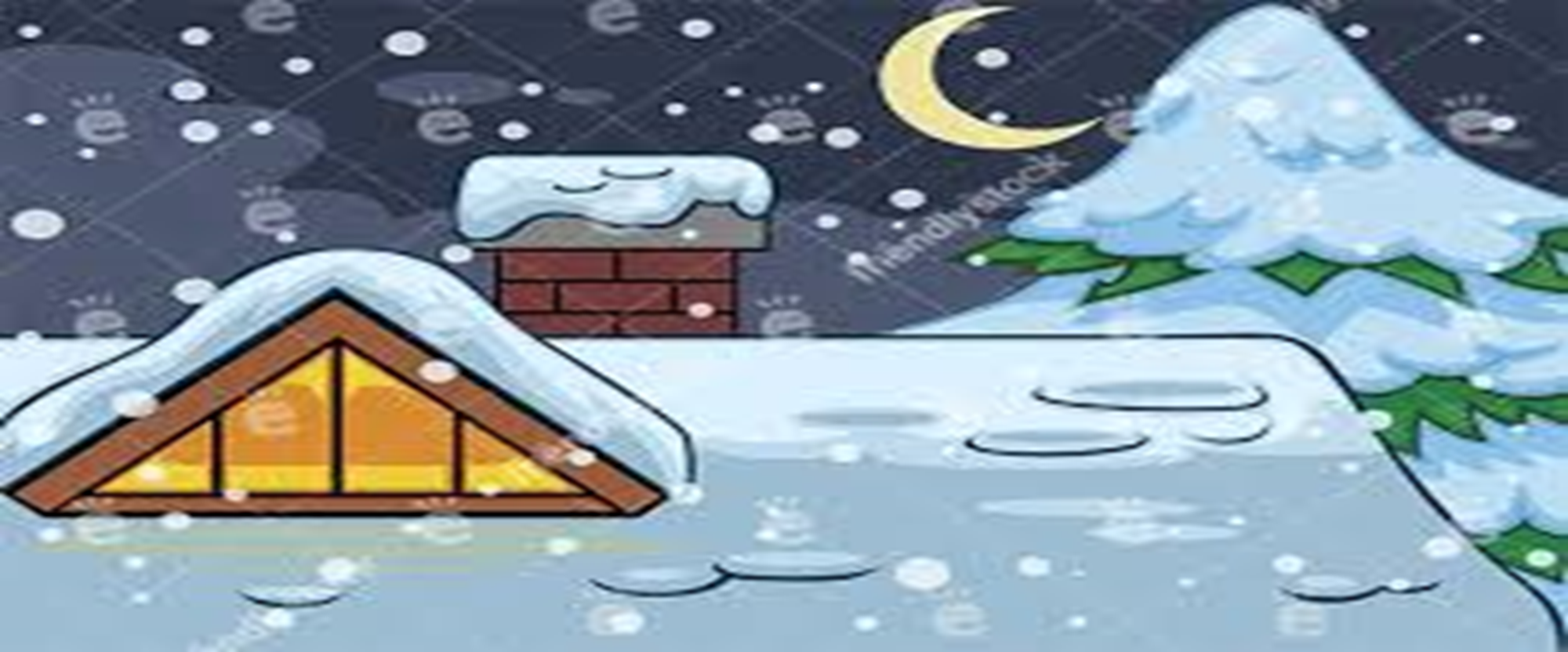 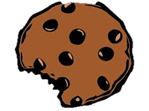 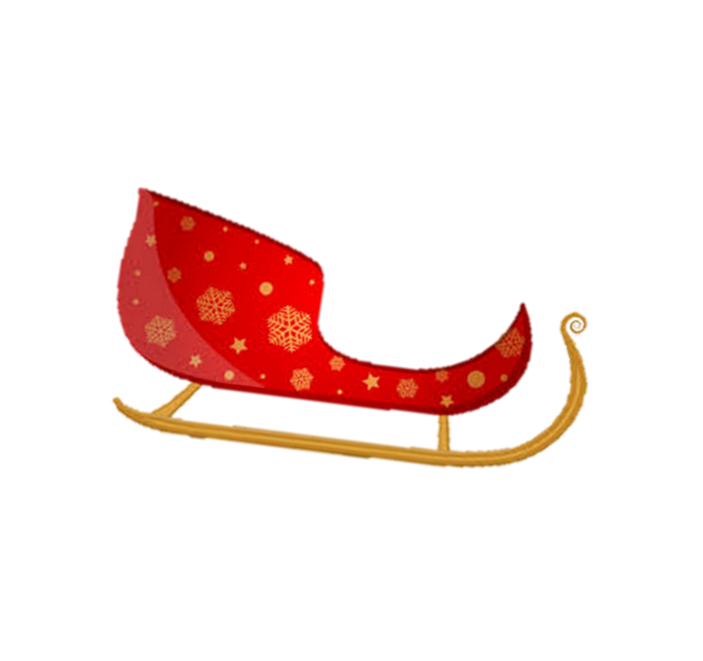 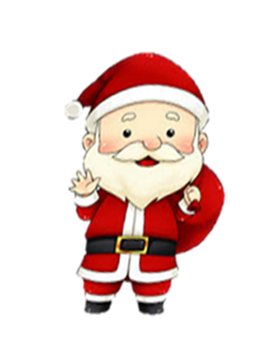 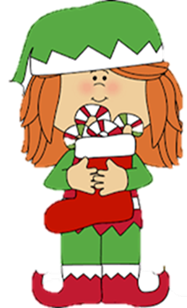 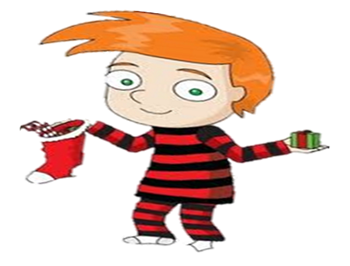 The next morning they went down the stairs and they saw a lot of presents.
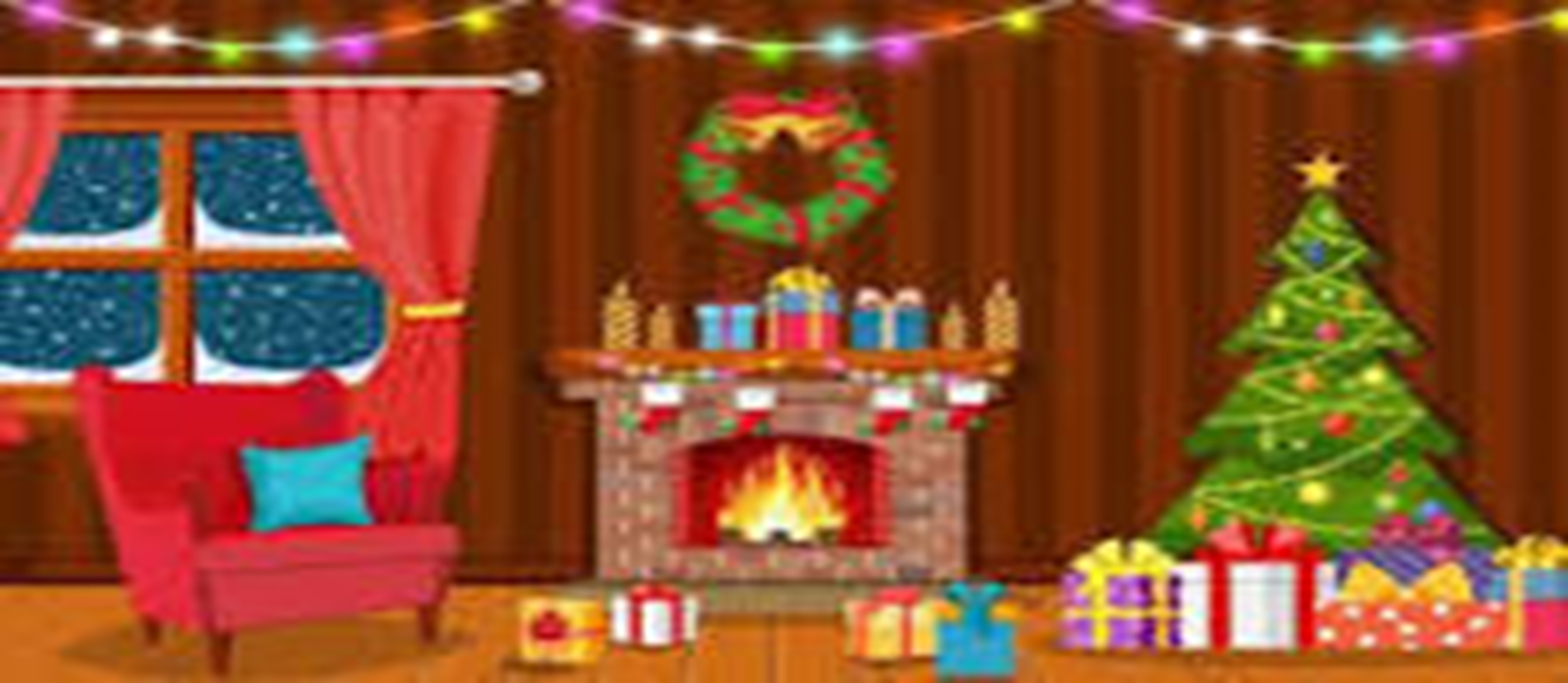 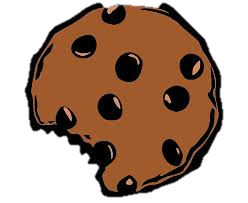 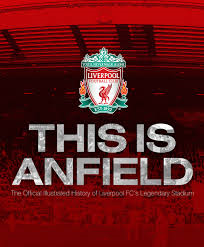 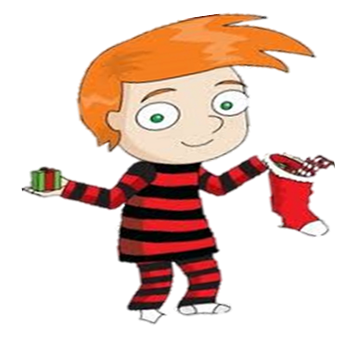 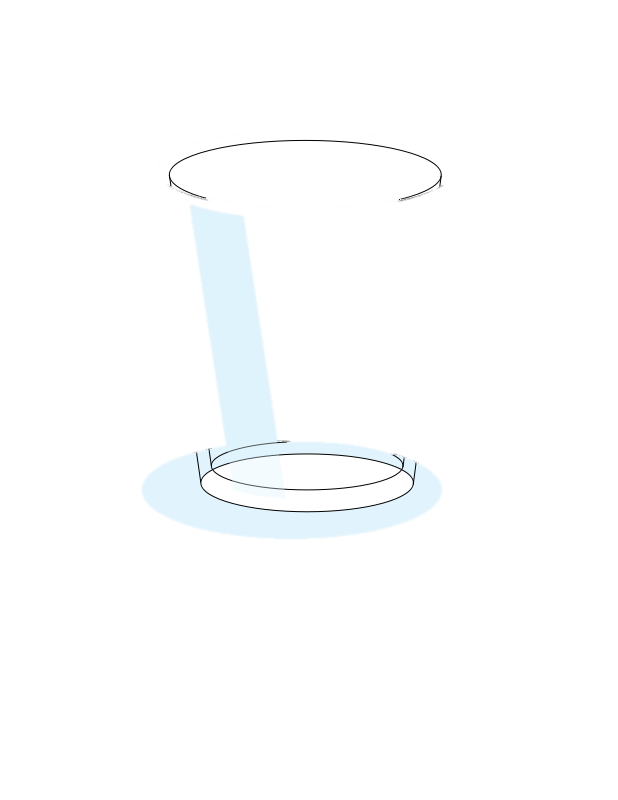 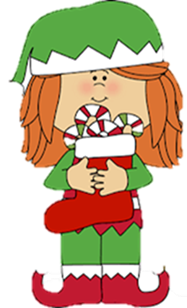 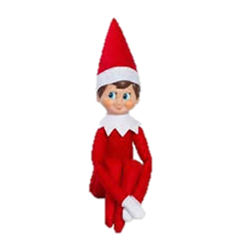 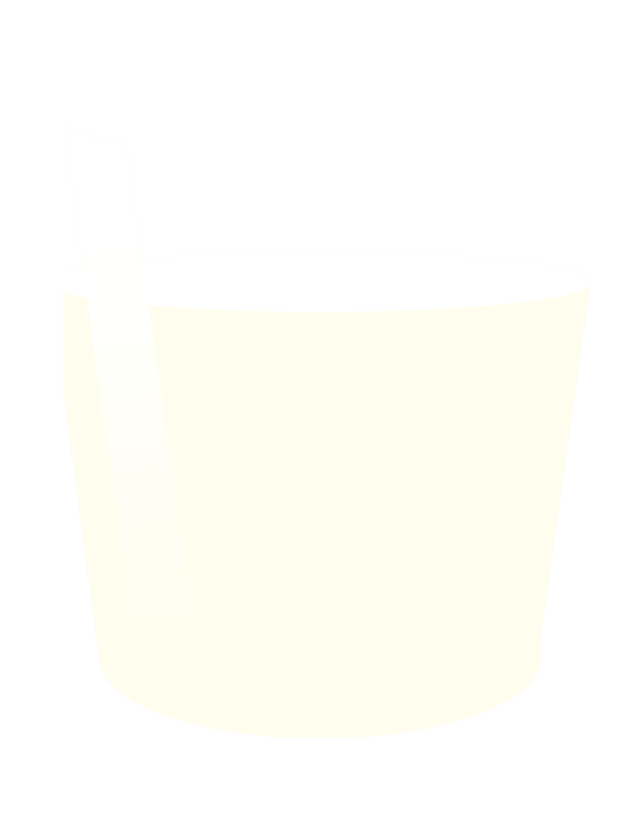 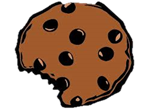 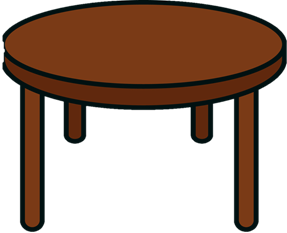 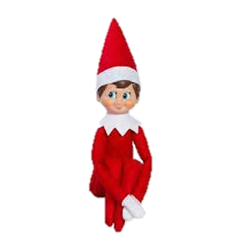 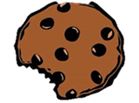 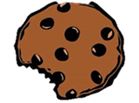 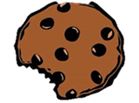 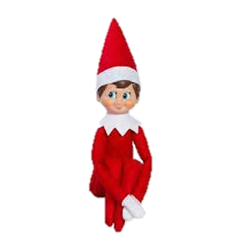 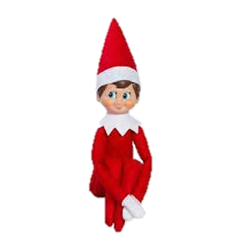 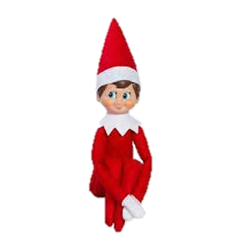 Can you find all 15 cookies and 4 elves on the shelf? Hope you enjoyed our story!
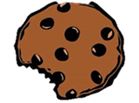 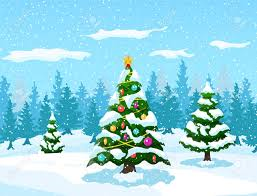